医療国際展開カントリーレポート新興国等のヘルスケア市場環境に関する基本情報フィリピン編
2023年3月
経済産業省
目次（1/2）
目次（2/2）
一般概況
フィリピン／一般概況
基本情報
多くのテロ組織が存在
イスラム系反政府武装組織、共産系反政府武装組織　等
無差別爆弾テロ事件
身代金目的の誘拐事件
企業や富裕層に対する恐喝
等が発生している。
（出所） 外務省ホームページ、海外安全ホームページ、JETRO ホームページ
フィリピン／一般概況／経済
人口動態、および人口成長率・年齢別人口構成
2021年の人口は約1.1億人となっている。
人口は緩やかな増加を続け、2050年には1.6億人弱まで成長する一方で、成長率は0.7%まで減少する見込みである。
人口成長率（％）
（百万人）
（％）
人口動態、および人口成長率
年齢別人口構成
総計（百万人）
2030年以降は予測値
2030年以降は予測値
2000
01
02
03
04
05
06
07
08
09
10
11
12
13
14
15
16
17
18
19
20
21
30
40
50
（％）
65歳以上
58.5
58.7
58.9
59.0
59.2
59.5
59.8
60.1
60.5
60.9
61.2
61.5
61.8
62.1
62.4
62.7
63.0
63.3
63.5
63.7
63.8
64.0
65.1
65.7
66.2
15～64歳
37.7
37.5
37.3
37.0
36.8
36.5
36.2
35.8
35.4
34.9
34.5
34.1
33.8
33.4
33.0
32.6
32.3
31.9
31.6
31.3
30.9
30.6
28.0
25.5
23.1
15歳未満
2000
01
02
03
04
05
06
07
08
09
10
11
12
13
14
15
16
17
18
19
20
21
30
40
50
（出所） 国際連合「World Population Prospects」
フィリピン／一般概況／経済
都市化率、上位5都市の人口
2000年ですでに都市化率が50％に近いフィリピンは、2020年にかけて一度減少し、再び微増傾向に転じるという特徴的な動きを示す。
都市化率※、上位5都市の人口
（％）
（千人）
セブ
カローカン
ケソン
都市部
ダバオ
マニラ
農村部
52.0
48.0
2000
05
10
15
20
25
30
35
40
45
50
2000
2010
2020（予測値）
※ 都市化率とは、都市部に住む人口の割合。
（出所） 国際連合「World Urbanization Prospects」
フィリピン／一般概況／経済
GDP、GDP成長率、一人当たりGDP
実質GDP成長率は過去10年は6%前後で安定していたが、新型コロナの影響もあり、2020年に急落した。
2021年にはコロナ前水準の5.7%まで回復し、2023年には名目GDPが約4,300億US$まで成長する見込みである。
（％）
2023年GDP予測
（10億US$）
名目GDPおよび実質GDP成長率
一人当たり名目GDP
5.7
284
306
425.655
（10億US$）
1.4
名目GDP（10億US$）
-9.5
実質GDP成長率（％）
2000
01
02
03
04
05
06
07
08
09
10
11
12
13
14
15
16
17
18
19
20
2021
（US$）
2023年一人当たりGDP予測
3,763.7
（US$）
2000
01
02
03
04
05
06
07
08
09
10
11
12
13
14
15
16
17
18
19
20
2021
（出所） 国際通貨基金（IMF） 「World Economic Outlook Database」、世界銀行
フィリピン／一般概況／経済
インフレ率・為替レート
2021年のインフレ率は3.9%となっている。
為替レートはここ20年以上、2円台前後で推移しているが、最近円安傾向にある。
インフレ率
為替レート
（％）
（円/ペソ）
5.4
5.4
4.8
4.3
2.3
2022以降は予測値
2.3
4.2
2.6
3.9
2.1
3.7
1.9
3.2
3.1
2.9
2.9
2.8
2.6
2.4
2.4
2.2
1.2
0.7
2000
01
02
03
04
05
06
07
08
09
10
11
12
13
14
15
16
17
18
19
20
21
22
23
24
25
2000
01
02
03
04
05
06
07
08
09
10
11
12
13
14
15
16
17
18
19
20
21
22
（出所） 国際通貨基金（IMF）「World Economic Outlook Database
フィリピン／一般概況／規制
外国投資法
海外からの直接投資に関する主な法規制としては、1991年外国投資法（共和国法第7042号、2022年改正）がある。
2022年の改正では省庁横断的な投資促進委員会「省庁間投資促進調整委員会（IIPCC）」が新設され、外国人による所有が認められる会社において直接雇用するフィリピン人従業員数が、従前の50人以上から15人以上に要件が緩和された。
また、投資優先計画（Investments Priorities Plan：IPP）に記載された業種・事業は各種優遇措置が受けられる。
海外からの直接投資に関する規制
（出所） JETRO ホームページ
フィリピン／一般概況／規制
会社法
日系企業がフィリピンに事業拠点を作る場合、「駐在員事務所」、「支店」、「現地法人（株式会社）」のいずれかの形態にすることが一般的である。
事業拠点の形態別の概要と留意点
（出所） JETRO ホームページ
フィリピン／一般概況／規制
外貨持出規制
外貨持込額・持出額に特段の規制はないが、10,000US$以上の場合は中央銀行（BSP）への届出が必要である。
外貨持込額および持出額に関する規制はない
入国時（持ち込み）
中央銀行（BSP）への届出が必要
中央銀行（BSP）への届出が必要
10,000US$
以上
10,000US$
以上
出国時（持ち出し）
（出所） JETRO ホームページ
フィリピン／一般概況／規制
経済特区
外資企業にとっては、フィリピン経済区庁（Philippine Economic Zone Authority：PEZA）が開発・運営している「PEZA特別経済区」の活用が一般的である。
主な経済特区
（出所） JETRO ホームページ、PEZAホームページ、PWC「フィリピン投資ガイド2015」
医療関連
フィリピン／医療関連／医療・公衆衛生
健康水準および医療水準
平均寿命は70.4歳、健康寿命は62.0歳である。
健康水準・医療水準を示す主な指標
注1）収縮期血圧（SBP）140以上もしくは拡張期血圧（DBP）90以上を高血圧とする
注2）BMI25以上。BMIは「体重（kg）÷（身長（m）×身長（m））」で算出される。
（出所） 世界保健機関（WHO）「Global Health Observatory (GHO) data」 (2021年11月時点)
フィリピン／医療関連／医療・公衆衛生
医療費支出額
医療費支出は2019年に154億ドルに達し、政府の負担割合も増加傾向にある。
一人当たり医療費の推移
医療費支出総額と政府の医療費支出、政府の負担割合
（億US$）
（%）
200
154
140
132
150
124
114
110
102
101
42
40
38
91
90
91
84
100
50
86
77
47
政府以外の医療費支出
72
83
23
24
68
24
78
64
71
81
18
67
17
74
18
16
61
14
政府の医療費支出
67
59
54
50
49
46
43
32
30
62
55
50
46
43
35
医療費支出総額における
政府の負担割合
29
29
27
26
24
23
23
22
21
0
2000
01
02
03
04
05
06
07
08
09
10
11
12
13
14
15
16
17
18
19
（US$）
142
132
126
119
111
111
104
101
96
95
91
85
80
77
74
59
57
53
50
47
政府以外
政府
2000
01
02
03
04
05
06
07
08
09
10
11
12
13
14
15
16
17
18
19
※1：2022年10月時点のWHOのデータから計算
※2：全てUS$の2019年価値で計算
※3：Current Health Expenditureを医療費支出総額として計算
※4：Domestic General Government Health Expenditureを政府の医療費支出として計算
（出所） 世界保健機関（WHO）「Global Health Expenditure Database」 (2022年10月時点)
フィリピン／医療関連／医療・公衆衛生
疾病構造・死亡要因【大分類】
「感染症」による死亡の割合は低下しており、2019年は23.0%となっている。
先進国の疾病構造（非感染症の割合が大きい）に近づいているが、先進国と比較すると依然として「感染症」の割合が大きい。
死亡要因の割合 （1990年⇒2019年）
2019年
1990年
7.6%
非感染症
感染症
事故等
（出所）Institute of Health Metrics and Evaluation 「Global Burden of Disease Study」 (2019)
フィリピン／医療関連／医療・公衆衛生
疾病構造・死亡要因【中分類】
【凡例】
：非感染症
：感染症
1990年から2019年にかけては、「呼吸器感染症・結核」等の「感染症」の割合が減少し、「心血管疾患」や「新生物」、「糖尿病・腎臓疾患」等の「非感染症」の割合が増加している。
2019年では、死亡要因上位3位の全てが「非感染症」であり、全体の50%以上を占める。
：事故等
死亡要因で見る疾病構造の変化（1990年⇒2019年）
その他の非感染症／神経疾患／
皮膚及び皮下疾患／物質使用障害
／筋骨格系疾患／精神障害
※割合の大きい順
腸管感染症／その他の感染症／
HIV /エイズ・性感染症／栄養失調／
顧みられない熱帯病とマラリア
※割合の大きい順
妊産婦・
新生児
の障害
自傷、個人間暴力
非意図
的負傷
糖尿病、
腎臓疾患
慢性呼吸器病
消化器
疾患
交通
事故
2019
心血管疾患
新生物
呼吸感染症・結核
その他の
非感染症
自傷、個人間暴力
妊産婦・新生児
の障害
非意図
的負傷
交通
事故
1990
慢性呼吸器病
その他の
感染症
腸管
感染症
消化器
疾患
心血管疾患
新生物
呼吸感染症・結核
糖尿病・腎臓疾患／神経疾患／物質使用障害／皮膚及び皮下疾患／筋骨格系疾患
※割合の大きい順
栄養失調／顧みられない熱帯病とマラリア／
HIV /エイズ・性感染症
※割合の大きい順
（出所）Institute of Health Metrics and Evaluation 「Global Burden of Disease Study」 (2019)
フィリピン／医療関連／医療・公衆衛生
疾病構造・死亡要因【小分類】
主要疾患の内訳としては、心血管疾患の「虚血性心疾患」が最も多く、全体の死亡要因の15%を占めている。
新生物
心血管疾患
主要疾患の内訳 （2019年）
糖尿病、腎臓疾患
※割合は、全体の死亡要因を分母にしたもので、各特定疾患内における割合ではない。
（出所）Institute of Health Metrics and Evaluation 「Global Burden of Disease Study」 (2019)
フィリピン／医療関連／医療・公衆衛生
医療機関 - 医療機関区分と施設数・病床数の推移（1/2）
フィリピンには約1,200※の医療機関が存在し、うち4割が公的医療機関、6割が民間医療機関となっている。
医療機関のレベルは3段階に分けられている。
医療機関のレベル
医療機関の施設数
保健省管轄医療機関
（DOH Hospitals）
約70か所
全国の主要都市に存在。
主に貧困層を対象
約1,200※の医療機関（2015時点）
州立病院（Provincial Hospital）
地区病院（District Hospital）
人件費、医薬品を含む消耗品の購入費及び施設の維持管理費を含め州政府が管理している。
州政府が管理
約350か所
主に貧困層を対象
公立医療機関
民間医療機関
約770か所
サービスの量だけ対価を支払える比較的裕福な患者をターゲット
民間医療機関を利用できるのは、人口の30%程度と推定される
※ 総合病院、専門病院の合計数
（出所）	厚生労働省「2016年　海外情勢報告（フィリピン）」、Philippine Statistical Yearbook 2019
フィリピン／医療関連／医療・公衆衛生
医療機関 - 医療機関区分と施設数・病床数の推移（2/2）
医療機関数は、減少傾向にある。
病床数も微減傾向にあり、2014年の10,000人当たり病床数は、10.0未満である。
（施設）
（床）
（床）
医療機関別施設数の推移
病床数
1,825
1,819
1,812
101,914
101,366
98,429
98,155
96,796
1,454
1,222
1,195
2010
11
12
13
14
15
2010
11
12
13
14
公的医療機関
民間医療機関
民間医療機関
10,000人あたり病床数
※ 上の数字は合計
公的医療機関
（出所）フィリピン政府「Philippine Statistical Yearbook 2019」
フィリピン／医療関連／医療・公衆衛生
医療機関 - 公的医療機関
主な公的医療機関として、Philippine General Hospital （PGH）が挙げられる。
PGHを含め、JICAから支援を受けた公的医療機関が複数存在する。
主要な公的医療機関の概要
ＪＩＣＡからの支援で設立※
※ JICAは、ビサヤ諸島タクロバン市にてEastern Visayas Regional Medical Centerの外来病棟新設を支援することを2015年9月に発表している
（出所） 保健省ホームページ、各病院ホームページ、フィリピン大学ホームページ、JICA ホームページ、NNA.ASIA記事（2015年4月1日）、
　　　　　明治大学国際総合研究所「新興国マクロヘルスデータ、規制・制度に関する調査」（2015）
フィリピン／医療関連／医療・公衆衛生
医療機関 - 民間医療機関
フィリピンで9か所の病院を展開しているメトロ・パシフィック・ホスピタル・ホールディングスをはじめとして、都市部で比較的規模の大きな病院を経営している民間事業者が複数存在する。
主要な民間医療機関の概要
1. 医療施設を評価する米国の非営利機関Joint Commission International (JCI) による、医療の質と患者安全に関する国際認証
（出所） 各病院 ホームページ、NNA.ASIA記事（2015年4月1日）
フィリピン／医療関連／医療・公衆衛生
医療従事者
2010年から2018年にかけて、医療従事者の数に大きな変化は見られない。
医療従事者数（公的医療機関）
10,000人あたり医療従事者数（公的医療機関）
（人）
（人）
看護師
助産師
歯科医
医師
看護師
助産師
1.8
歯科医
医師
4,495
0.2
2010
11
12
13
14
15
16
17
18
2010
11
12
13
14
15
16
17
18
（出所）フィリピン政府「Philippine Statistical Yearbook 2019」、Philippine Statistics Authority 「Population Projection Statistics」
フィリピン／医療関連／医療・公衆衛生
現地の臨床工学技士や理学療法士などの資格の有無
フィリピンでは、理学療法士などは職種別の協会に登録しているが、資格別の詳細人数は不明。
WHOおよび世界理学療法連盟が把握している人数は以下の通り。
医療専門職の数
薬剤師
2017年
34,767名
理学療法士
2021年
13,761名
50名
臨床工学技士
2017年
（出所） WHO、世界理学療法連盟
フィリピン／医療関連／医療・公衆衛生
医療のIT化データ
国民皆保険法（Universal Health Care Law）を支える重要施策の一環として、Philippines Health Information Exchange(PHIE)システムの2020年までの完全導入を進めてきた。
しかし、COVIDの影響で導入に遅れが生じており、導入実績は不明。しかし、2022年時点では導入と利用状況には病院間で乖離が存在し、完全導入までは至っていないよう。
当初PHIEの中ではフィリピン保健省が開発したシステムに加え、公的機関や大学施設により開発された6のEMRシステムのみが承認を受けていたが、近年は民間システムも複数承認を受けている。
Philippines Health Information Exchange (PHIE)の概要
Health Information Exchange
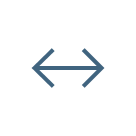 Health facility
Provider
Patient
Shared health record
Injury
Cancer
Diabetes
...
Health data standards terminology
Registries
National health data reporting
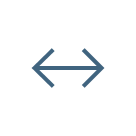 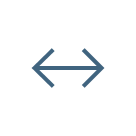 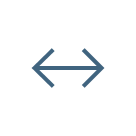 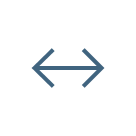 Health integration module
(Health interoperability layer – Enterprise service bus)
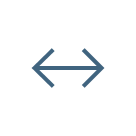 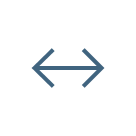 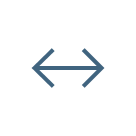 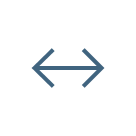 Laboratory systems
Pharmacy systems
Hospital information system
Electronic medical record system
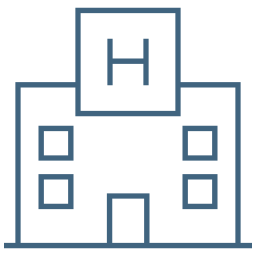 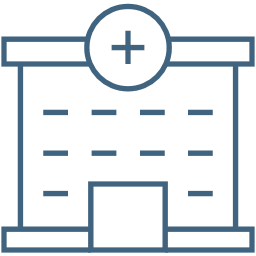 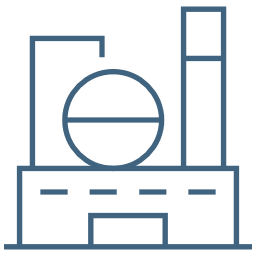 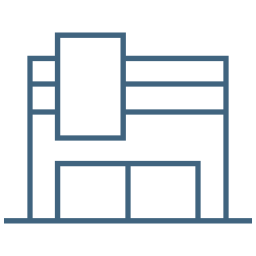 Hospitals
Laboratory facilities
Pharmacies
Clinics or health centers
PHIEは医療施設、医療従事者、医療情報機関、政府機関の間で、健康データや情報を安全に電子化して効率的に共有・活用するためのプラットフォームとして機能。
（出所）	NATIONAL eHEALTH PROGRAMウェブサイト、 Department of Health National eHealth Electronic Health Records System Validationウェブサイト、 A Micro-analysis Approach in Understanding Electronic Medical Record Usage in Rural Communities: Comparison of Frequency of Use on Performance Before and During the COVID-19 Pandemic(Acacio-Claro et al., 2022)、Normalisation of electronic medical records in routine healthcare work amidst ongoing digitalisation of the Philippine health system,Social Science & Medicine(Luis A.  et al,. 2022)、Assessment of the Context for eHealth Development in the Philippines: A Work in Progress from 1997 to 2020(Lu et al., 2021)、
フィリピン／医療関連／制度
公的保険制度
フィリピン健康保険公社により全国規模の公的医療保険（Philhealth：フィルヘルス）が運営されており、フィリピン政府はすべての国民をフィルヘルスの被保険者とすることを目指している。
フィルヘルス（Philhealth）の概要
フィルヘルス給付の中心
（包括払い：ケースレート、出来高払い）
（出所） 厚生労働省「2019年海外情勢報告」
フィリピン／医療関連／制度
民間保険制度
フィリピンでは医療保険も含めて民間保険への加入率は低いが、この5年ほどで市場は大きく成長した。
フィリピンにおける民間医療保険の保険料収入
百万US$
年率+10%
2000
2001
2002
2003
2004
2005
2006
2007
2008
2009
2010
2011
2012
2013
2014
2015
2016
2017
2018
2019
2020
2021
推計
（出所） Insurance Commission (GOVPH)
フィリピン／医療関連／制度
保健に関する制度・行政体制
地域の一次医療については、保健所およびバランガイ保健所などが担っている。
なお、健診制度については特筆すべき情報は見当たらない。
本省
17の地域事務所
フィリピンの行政体制の概要
保健省は、本省及びその下に17の地域事務所を設置している
州政府保健局
全国79の各州
市･町保健事務所
全国の113の市･1,496の町
地方行政機関としては、全国79の各州に州政府保健局が設けられている
医師、保健師･看護師、検査技師等が常勤する保健所全国約2,266か所
全国の113の市･1,496の町には、それぞれ市･町保健事務所が設けられている
1995年から1.9倍近くに増えている
バランガイ保健支所において、分娩介助、家族計画教育、避妊薬･避妊具の配布、母子保健教育、乳幼児検診、予防接種、結核治療、栄養失調児へのビタミン剤支給等の簡単な治療や保健指導が行われている
助産師等が常駐しているバランガイ保健支所
21,546か所
医師、保健師･看護師、検査技師等が常勤する保健所（Rural Health Unit:RHU）が全国約2,266か所（2005年）設置されている
全国のバランガイ※には、助産師等が常駐しているバランガイ保健支所（Barangay Health Station：BHS）が21,546か所（2018年）設置されている
※ バランガイとは、フィリピンにおける最小行政単位で、全国に約4万2,000か所あり、ひとつの人口は数千人程度。日本の町内会に相当する規模であるが、自治体としての機能を有し、首長は公選制であり議会も有する。
（出所） 厚生労働省「2014海外情勢報告： 第3節フィリピン共和国」、 Philippine Statistical Yearbook 2019
フィリピン(Philippines)／医療関連／制度
医療機器に対する規制（1/2）
フィリピンの医療機器に関する規制は「食品・医薬品・化粧品法」および「食品医薬品局法 (Food and Drug Administration Act of 2009) 」に定められており、FDAが管轄している。
フィリピンの医療機器に対する規制概要
価格に関する規制
輸入に関する規制
ハーモナイゼーション
初回（5年間）：7,575ペソ
更新（5年間）：5,050ペソ
公立病院の場合は公的医療保険において使用が認められた医療機器のリストがあり、医療機器1回当たりの価格を政府が規制している
例：MRIの撮影1回当たりの料金
民間病院の場合は独自に価格を設定することができるが、その価格は公立病院における価格から大きく乖離することは認められていない
上記の医療機器登録証明書（CMDN又はCMDR）　のほか、輸入業者の販売業許可書（License to Operate：LTO）、医療機器原産地国政府の製造（販売）者登録証明書を税関に提出する必要がある
   ※LTOはPFDAのウェブサイトから申請し許可を取得する
放射線を発する機器(例：X線機器、MRIなど)は通関前にBureau of Customs(BoC)からの許可が必要
医療機器の登録制度については、 ASEAN医療機器指令（ASEAN Medical Device Directive：AMDD）の要求に合わせ行政命令2018-002及び運用細則2020-001及び2021-001Aが発表されている
体外診断用医療機器の登録については、別途新たな法規制が発表される予定である
（出所）クアルテック・ジャパン・コンサルティング株式会社
フィリピン(Philippines)／医療関連／制度
医療機器に対する規制（2/2）
製品登録申請時の提出書類(代表的なもの※)
※代表的なものであり、場合によって追加依頼をうけることもある
（出所）クアルテック・ジャパン・コンサルティング株式会社
フィリピン(Philippines) ／医療関連／制度
中古の医療機器に対する規制
日本国内の病院や医院で使用されていた中古医療機器は、薬事法の規制なしに輸出可能であるが、中古医療機器の規制に関する通知等の発表も検討されているため、注意が必要である。
また、フィリピンの公的医療機関は、中古医療機器の購入ができないため、留意が必要である。
フィリピンに輸出する際の規制
薬事法の規制なしに輸出可能
日本国内の病院や医院で使用されていた中古医療機器
フィリピンでは中古医療機器に関する規制はないが、輸入者は医療機器販売ライセンス（LTO）を取得しなければならない。
放射線を発する医療機器は中古医療機器でもCDRRHR（保健省の下部組織）の事前許可が必要
フィリピンの公的医療機関は、中古の医療機器を購入してはならないことになっているため、実際の輸出契約締結には留意が必要
医療機器について統計品目番号上は中古と新品の区別はなく、HSコードのNo.9018から9022および9027、9033に分類される。
日本を含むWTO加盟国に対する一般輸入関税率は品目によりFree（無税）から3%だが、日比経済連携協定（EPA）に規定する原産地規則をみたせば、同協定にもとづき全品目Freeとなる。また、別途内国税（VAT）として12%が課される。
新品か中古であるかにかかわらず、医療機器は安全保障貿易管理上のキャッチオール規制対象品となるため、日本国内における手続きとして、安全保障貿易管理規制品に該当しないことを自己判定した該非判定書を医療機器販売ライセンス(LTO)とともに輸出通関の際に提出する必要がある。
（出所）クアルテック・ジャパン・コンサルティング株式会社、JETRO
フィリピン／医療関連／制度
医薬品規制
医薬品規制では、ハーモナイゼーションに関連する動きが活発で、ICHやWHOの考え方に近づくべく、さまざまな通知やガイドラインが公表されている。
医薬品の規制について
フィリピンにおける医薬品規制の概要
食品・医薬品・化粧品法（RA 3720: Food, Drug and Cosmetic Act （1963））に規定
① 製造販売業許可
食品医薬品庁の医薬品審査・研究部門（Center for Drug Regulation and Research）が所管、① 製造販売業の許可、② 市販前の評価、③ 市販後の調査の3つからなる。
② 市販前の評価
Good Manufacturing Practice, Good Distribution Practice, Good Supply Practice, Good Clinical Practice, Good Laboratory Practiceの遵守を確認する
③ 市販後の調査
品質に加えて安全性と有効性がデータで示されなければならない
副作用報告、サイトビジット調査、サンプリング調査を行い、必要に応じてリコールを命じ、課徴金等の行政上の制裁を加える
製品登録について
医薬品登録に関する改定規則及び規制（行政命令1989年第67号）（Administrative Order No. 67 s. 1989, Revised Rules and Regulations on Registration of Pharmaceutical Products）に規定
所管官庁について
食品医薬品局（Food and Drug Administration：FDA）
FDAについては食品医薬品局法（RA 9711: Food and Drug Administration（FDA） Act of 2009）に規定
（出所） 厚生労働省「海外における医薬品・医療機器審査制度、審査実態等調査及び分析業務」（2015）、明治大学国際総合研究所「新興国マクロヘルスデータ、規制・制度に関する調査」（2015）
フィリピン／医療関連／制度
臨床試験に関する規制
臨床試験は、FDAによる「Guideline - Regulation of Clinical Trials in the Philippines」にガイドラインが示されている。
フィリピン国内におけるPhase IからIVのすべての臨床試験は、FDAに申請し、承認を得なければ実施することができない。
その際に、申請内容は認可IRB/ERB（Institutional Review Board/Ethics Review Board）によるレビューを受けることになる。
臨床試験の申請と承認／非承認の流れ
申請開始
FDA
IRB/ERB
申請開始
申請の受理
申請のレビュー
1
2
3
受　理
承認／非承認の通知
承認／非承認に関する勧告
6
5
4
（出所） フィリピンFDA「Guideline - Regulation of Clinical Trials in the Philippines」（2012）
フィリピン／医療関連／制度
医療情報・個人情報保護、データサーバーの置き場に関する法規制、ガイドライン
医療情報・個人情報保護について
包括的な個人情報保護法（Data Privacy Act of 2012 (Republic Act No. 10173)）が2012年に制定、2017年9月より施行され、、また同法の施行規則が2016年に公布された。








データサーバーの置き場について
フィリピンでは、自国の産業や国家の安全保護を目的に、個人情報などの重要なデータを自国にとどめるデータローカライゼーションの規制を、公的セクター限定で規定している（公的機関により発行されたソーシャルセキュリティーナンバー、病歴、ライセンスの取得・拒否・取消し・破棄、及び納税申告書等の情報）。
※　フィリピンの医療・個人情報保護・データサーバー(データローカライゼーション)については、IIJのレポート「第3回：BPOで多くの個人情報が集積するフィリピンの個人情報保護法」に詳細が記載されている。
（出所）北浜法律事務所「海外法務・ニューズレター（フィリピン）Vol.19」 （2017）、JETRO「ASEAN主要国における個人情報保護規程」（2021）、Baker & McKenzie「Global Data Privacy & Security Handbook」
　　　　　 Data Privacy Act of 2012 (https://www.privacy.gov.ph/data-privacy-act/?__cf_chl_captcha_tk__=v1SNonpQGyOBA8syWkCqj3NG9bY4BqAE_dGPwc3Y.nc-1639637604-0-gaNycGzNCL0)
34
フィリピン／医療関連／制度
医療現場で使用される言語に関する情報
医療現場における口頭でのコミュニケーションについては、フィリピン語または英語が使用されている。
一般的に医師は英語が堪能であることが多く、カルテ等の医療関係書類は英語で記録されている。
（出所）有識者インタビュー
35
フィリピン／医療関連／制度
ライセンス・教育水準
メディカルスクール修了後にPGIを実施し、Medical Board Examinationに合格すると、医師免許を取得できる。
なお、外国人の場合、フィリピンの医学部を卒業してもフィリピンの医師免許を取得することは原則出来ない。※
一般の4年制大学で主専攻を学びながら、大学教養レベルの物理学・化学・生物学・数学・英語を履修するか、医学進学課程 (Pre-Med Course) に進んで物理学・化学・生物学を強化したプログラムを履修する。
フィリピンにおける医師免許取得に向けた教育課程
4年制大学
専門医を目指す場合、各科ごとに研修期間の異なる「Residency（レジデンシー）」と呼ばれる段階に進み、各科それぞれ数年の研修が行われる。
レジデンシー
NMAT試験
大学レベルの一般科学と英語を含んだ一般能力考査を受験する。
最低限80%以上の得点を取る必要がある（進学先によって基準は異なる）。
Board CertificationExamination
（認定試験）
各学会による試験であり、これに合格すると「一般内科医」「一般外科医」等の称号を得ることができる。
メディカルスクール
（4年制専門職大学院）
1～3年次に、解剖学・組織学・生理学・生化学・寄生虫学・微生物学・薬理学・病理学等を学び、4年時にインターンシップを行う。
フェローシップ
この後は「Fellow-Ship（フェローシップ）」と呼ばれる専門医研修があり、各科数年の研修が行われる。
概ね30歳前後でフェローシップが終了する。
PGI
メディカルスクールを卒業した者は、ポストグラデュエート・インターンシップ（PGI）を行わなければならない。
インターン時代同様に主要診療科を一通り回るのが一般的。
Sub-SpecialityBoard CertificationExamination
（専門科認定試験）
各学会による試験であり、これに合格すると専門医となり、高度な医療行為を行うことができる（例えば内視鏡を扱う消化器は内科のSub-Specialtyとなる）。
Medical BoardExamination
Professional Regulation Commissionによる試験であり、これを合格すると医師免許を取得することができる。
※フィリピンの市民権を取得している場合、あるいは、フィリピンとの互恵協定ないし国際協定を締結している場合は、
　国家試験を受験し、医師免許を取得することは可能（外国人によるフィリピンでの医療関係就労はP35で詳述）。
（出所） 現地医療関係者ヒアリング
フィリピン／医療関連／制度
医師の社会的地位
医師の働き方について、公的医療機関と民間医療機関の間で転職やアルバイト等を制限する特段のルールは見当たらない。
フィリピンでは近年医療従事者の流出が加速しており、たとえば国外でも免許が通用する看護師の場合、8割以上が外国で働いていると言われる。
医療従事者の流出が加速
国内の医師給与よりはるかに高給なことから、海外で免許が通用しない医師達は看護師資格を取得して看護師として海外で職に就くこともある。
毎年1万5,000人の医師や看護師が海外流出していると言われ、これは年毎の国家試験合格者数の倍にあたる。
その結果、フィリピン国内の医療人材の不足が問題視されつつある。
（出所） 明治大学国際総合研究所「新興国マクロヘルスデータ、規制・制度に関する調査」（2015）、医療新聞Digital「連載9：世界の医療の潮流」（2012年5月9日）
フィリピン／医療関連／制度
外国人医師のライセンス
外国投資法に基づく「ネガティブリスト」により、医療関連の専門職（薬剤師、レントゲン技師）については、原則として外国資本の参入や外国人の就労が認められていない。しかし、第10次ネガティブリスト（大統領令第184号として2015年5月29日付けで署名）から、「医師、看護師」は除外された。これにより、フィリピンとの間で相互に医師・看護師の雇用を受入れるという互恵協定や国際協定を締結している国であれば、外国人であっても医師、看護師として就労することが可能となった。
外国人医療関係従事者就労規制の動向
互恵協定や国際協定を締結して
いる国であれば、医師・看護師に
限り、フィリピンでの就労が可能
専門家規制委員会（Professional Regulation Commission：PRC）への許可申請が必要。
また、左記条件に当てはまらない場合は、当委員会が発行する特別な暫定的許可（special temporary permits）を得て医療行為を行うことができる。
ただし
フィリピンの病院や医療機関で雇用されていること。
現在、臨床に従事していること。
医学士を取得、もしくは、メディカル・スクールを修了した国の医師国家試験をパスしていること。
医師国家免許を与える機関で懲戒等を受けていないこと。
※ 要件
2013年度には595人
2014年度には545人
特別な暫定的許可が認められている
医療人材の外国人比率は不明であるが、毎年2,900人程度が新たに医師として活動を認められるのに対し、外国人医師は500人程度ずつ特別の暫定的許可を得て活動をしている。
医療人材の外国人比率は17.0%
1年単位で計ると・・・
（出所）	JETRO ホームページ、 Professional Regulation Commission, Application for Special Temporary Permit, Professional Regulation Commission, International Affairs Division Issued Special Temporary Permits 2014, Sep. 23, 2014、明治大学国際総合研究所「新興国マクロヘルスデータ、規制・制度に関する調査」（2015）
フィリピン／医療関連／医療サービス
市場規模
医療サービスの市場規模は、2009年から2019年までの直近10年間で2倍近くに成長。
（億US$）
医療サービスの市場規模※
160
154
150
140
140
132
130
124
120
114
110
110
102
101
100
91
90
90
84
77
80
72
68
70
64
60
50
47
50
42
40
38
40
30
20
10
0
2000
01
02
03
04
05
06
07
08
09
10
11
12
13
14
15
16
17
18
ラベル
※ここでは、Current Health Expenditureを医療サービスの市場規模と定義した
（出所） 世界保健機関（WHO）「Global Health Expenditure Database」(2022年10月時点)
フィリピン／医療関連／医療機器
市場規模・輸出入額
2019年までは輸入が輸出を大きく上回っていたが、2020年以降は輸出額に伸びが見られる。2019年時点の輸入相手国は、中国、アメリカ、シンガポールなどがあり、日本は約7%を占めている。なお、高度な医療機器については、輸入依存度が高い。 
2021年のフィリピンの死因は、虚血性心疾患、脳血管障害、COVID-19が上位３つであった。 また、糖尿病と診断された人の数では、中国、インドネシア、日本、タイに次いで5位となっており、非感染疾患に対応する医療機器市場の伸びが今後も想定される。
医療機器の輸出入額
（億US$）
輸入相手国（2019年）
5.9
6.0
5.5
5.0
4.8
中国
4.4
4.5
4.2
4.0
その他
4.0
4.0
3.4
3.5
2.8
3.0
2.5
2.4
アメリカ
2.5
2.0
1.5
日本
1.0
シンガポール
0.5
ドイツ
0.0
2017
18
19
20
21
輸出
輸入
（出所）UN Comtrade Database、米国商務省
フィリピン／医療関連／医療機器
業界構造 - 主要メーカー（日本企業以外）
公立病院では、1980～90年代に、ODA（無償資金協力）で日本の医療機器が提供されたため、日本製の医療機器が多数使用されていたが、更新時に欧米製への切り替えが進み、欧米製のシェアが高い。民間病院も同様に欧米系が強い。
医師の留学先として欧米が多くなっており、留学先で使用していた医療機器を使用するという点も、大きく影響している。
現地メーカーの存在は確認できず、存在したとしてもほぼプレゼンスがない状況である。
主な外資メーカーの現況（日系メーカー以外）
（出所）	各社ホームページ、有識者ヒアリング、経済産業省「平成24年度我が国情報経済社会における基盤整備（医療機器・サービスの海外展開に関する市場環境調査）」（2013）
フィリピン／医療関連／医療機器
業界構造 - 日本企業の進出状況（現地法人）
「海外進出企業総覧」2018年版によると、日本企業が設立した現地法人は13社存在する。
※No.13　Toyoflex Cebu Corp.　は同社ホームページにて「医療用コイルスプリングの生産」が事業内容に含まれていることから一覧に残している。
（出所） 東洋経済「海外進出企業総覧」2018年版（2018年4月）
フィリピン／医療関連／医療機器
業界構造 - 日本企業の進出状況（現地法人）
※No.13　Toyoflex Cebu Corp.　は同社ホームページにて「医療用コイルスプリングの生産」が事業内容に含まれていることから一覧に残している。
（出所） 東洋経済「海外進出企業総覧」2018年版（2018年4月）
フィリピン／医療関連／医療機器
業界構造 - 日本企業の動向と評価
現地医療機関からは、日本製品の印象として、政府の補助がないと購入が難しいとの声があがっている。
「購入が難しい」とは、日本製品が欧米製品と比較して一義的に価格が高いということではなく、販売金融の状況も関係している。
欧米の医療機器メーカー
日本の医療機器メーカー
有 利
ジョイントベンチャー方式や医療機器購入のためのローン（ex. Siemens Roan）などを提供
基本的に一括払い（前払い）
近年の日系メーカーの動向（現地製造関連）
（出所）	各社ホームページ、有識者ヒアリング、
　　　　　日経産業新聞（2015年2月26日）、テルモホームページ、経済産業省「平成24年度我が国情報経済社会における基盤整備（医療機器・サービスの海外展開に関する市場環境調査）」（2013）
フィリピン／医療関連／医療機器
業界構造 - 流通
医療機器の流通の大部分は代理店が担っている。
代理店の業務
公的医療機関の医療機器調達
民間医療機関の医療機器調達
医療機器については、流通の大部分を代理店が担う形式である。代理店の業務は、医療機器審査申請から販売促進まで広範囲に及ぶ。
代理店は、海外メーカーとは専属契約を結ぶことを望む。
公的医療機関の医療機器調達は、公共調達により選定と購入が進められる。入札の参加には登録が必要で、かつ、公共調達の対象となる機器がリストアップ1されているので、随時、確認をする必要がある。
公立病院における診断機器の調達の例では、各メーカーが病院の医師に対し、自社の製品の特徴についてプレゼンテーションをする機会が与えられる。
この後、病院において調達の仕様を決定し、最終的には価格で調達する製品が決まる。
民間医療機関の場合は、入札だけではなく、交渉によって購入が決まることもよくあり、意思決定も公立病院よりも早い。
フィリピン政府のオンライン調達サイト　https://notices.philgeps.gov.ph/　主なものは保健局のサイト（ https://doh.gov.ph/procurement/invitation-to-bid ）にも掲載される。
（出所）	厚生労働省「海外における医薬品・医療機器審査制度、審査実態等調査及び分析業務」（2015）、明治大学国際総合研究所「新興国マクロヘルスデータ、規制・制度に関する調査」（2015）
フィリピン／医療関連／医薬品
市場規模・輸出入額
輸入が輸出を大きく上回っている。2021年の輸入額の急増は、ワクチンの輸入増が要因と考えられる。
2021年のフィリピンの死因は、虚血性心疾患、脳血管障害、COVID-19が上位３つであった。 また、糖尿病と診断された人の数では、中国、インドネシア、日本、タイに次いで5位となっており、非感染疾患に対応する医療機器市場の伸びが今後も想定される。
医薬品の輸出入額
（億US$）
37.0
35
輸入相手国（2019年）
30
インド
25
ドイツ
20
その他
18.2
17.7
16.9
16.4
15
アメリカ
10
フランス
5
インドネシア
中国
0.6
ベルギー
0.6
0.5
0.5
0.4
0
2017
18
19
20
21
輸出
輸入
（出所）UN Comtrade Database、米国商務省
フィリピン／医療関連／医薬品
業界構造 - 主要地場メーカー
現地企業では、United Laboratories、Interphil Laboratories、Pascual Laboratoriesらが大手である。
主な地場メーカーの現況
（出所）	SPEEDA、各社ホームページ、厚生労働省「各国の医療の国際展開戦略、海外の医薬品・医療機器企業による国外市場進出状況等調査」（2015）
フィリピン／医療関連／医薬品
業界構造 - 主要海外メーカー（日本企業以外）
医薬品市場のうち約70%のシェアを海外メーカーが占めている。
後発医薬品の重要性が年々増してきており、海外メーカーでもNovartis傘下のSandoz等がシェアを伸ばしている。
医薬品市場の海外メーカーシェア
後発医薬品の重要性が年々増加
海外メーカーの販売形態
主な海外メーカーの現況
医薬品市場のシェア
売上上位20社のシェア
完成品を輸入して自社で販売する
主要な3パターン
販売代理店を通して販売する
原料を輸入して現地メーカーに製造委託する
海外メーカー70%
海外メーカー3/4
製造委託の場合は、国際標準をクリアするレベルの現地企業がほぼ1社に限られている（Interphil Laboratories）。Interphilは大手海外メーカー20社のうち15社から製造を受託している。 
例外的に、GlaxoSmithKlineは、自社の最終製品の製造拠点を持っている。
特にGlaxoSmithKline（英）、Novartis（スイス）、Sanofi（仏）のシェアが高い。
他にトップ20にPfizer（米）、AstraZeneca（英）、Johnson & Johnson（米）等が含まれる。
国内メーカーの間で後発医薬品の取扱いが中心
海外メーカーでもNovartis傘下のSandoz等がシェアを続伸
これに対抗するために、新薬の海外メーカーは、いくつかのブランド製品の価格を50%程度まで引き下げるような動きを見せている。これにより売上高の伸びが抑制される一方で、貧困層における医療アクセス向上の要因となっている。
（出所）	SPEEDA、各社ホームページ、厚生労働省「各国の医療の国際展開戦略、海外の医薬品・医療機器企業による国外市場進出状況等調査」（2015）
フィリピン／医療関連／医薬品
業界構造 - 日本企業の進出状況（現地法人）
「海外進出企業総覧」2018年版によると、日本企業が設立した現地法人は6社存在する。
（出所） 東洋経済「海外進出企業総覧」2018年版（2018年4月）
フィリピン／医療関連／医薬品
業界構造 - 流通
2011年の時点で3,450の代理店、390の卸売り業者が活動している。公的医療機関の医薬品調達は、保険償還の対象となる製品のリストをベースに交渉が行われる。
販売代理店のシェア
大手2社
Zuellig Pharma
Metro Drug
で流通チャネルの約85%を占めている
（出所）	Espicom  「Philippines Pharmaceuticals & Healthcare Report Q3」（2014）、厚生労働省「各国の医療の国際展開戦略、海外の医薬品・医療機器企業による国外市場進出状況等調査」（2015）、明治大学国際総合研究所「新興国マクロヘルスデータ、規制・制度に関する調査」（2015）
フィリピン／医療関連／介護
業界構造 - 日本企業の進出状況
フィリピンに進出している介護事業者は、1社である。福祉用具事業者は、確認できなかった。
（出所） 各社HP、富士経済「注目「高齢者」施設･住宅&介護関連市場の商圏分析と将来性 2018」
フィリピン／医療関連／歯科
市場規模
2019年時点で、歯科医療分野に対する総支出は約16百万米ドル。
有病率（2019年）
対応状況
（※）必要としている患者の50％以上に到達しているか否か
（出所）WHOホームページ
その他
フィリピン／医療関連／その他
デジタルヘルス関連
0.95-1.05倍
COVID-19を契機として、ヘルスケア分野のIT、特に遠隔医療に動きがある。フィリピン政府は、診断へのアクセスを容易にするため、遠隔医療プログラムを開始した。 また、フィリピン保健省とフィリピン健康保険公社（PhilHealth）は、「Mandatory Adoption and Use of National Health Data Standards for Interoperability」を発表し、国の健康データ標準の確立、フィリピン市場の発展、健康ITサービスのガバナンスの実施を企図している。
1.05-1.25
0.75-0.95倍
-0.75倍
1.25倍-
対日本比で：
デジタルヘルス市場に関連する指標
日本の0.89倍
日本の0.21倍
日本の0.10倍
（出所）世界銀行、米国商務省、デスクトップリサーチ
フィリピン／医療関連／その他
オンライン診療の主要プラットフォーマー
（出所） 各社ホームページ
55
フィリピン／医療関連／その他
学会および業界団体
フィリピンにおける医師に関する組織としては、フィリピン医師会（Philippine Medical Association：PMA）がある。
医師会は、地域の下部医師会（Component Societies）に加入している医師から組織されている。地域の医師会は17ある。
フィリピンにおける医師に関する組織と学会
フィリピンの医薬品と医療機器の業界団体
フィリピン医師会Philippine Medical Association：PMA
提 携
44の学会
1898年に前身の「フィリピン島医師会」が設立。設立当初は米国からの補助金によって運営されていた。
1903年に「フィリピン医師会」に名称を変更。
1946年に自立的な運営が開始された。
2013年時点で約7万人の会員が所属する。
航空宇宙医学、小児科、解剖、熱傷、皮膚科、老年医学、母子保健、腫瘍、脳神経外科、睡眠など
医薬品Pharmaceutical and Healthcare Association of the Philippines
医療機器Philippine Association of Medical Device Regulatory Affairs Professionals
1946年7月設立。国内外の医薬品メーカー38社が加盟している。
2003年にはPHAPCares Foundationを設立し、災害等の緊急時に、5,000万ペソ相当の医薬品を寄付するMOAを政府機関と締結している。
2011年8月に薬剤師協会からスピンオフする形で設立された。
医療機器規制の円滑な施行について規制当局の対話パートナーとして活動している。加入メンバーは、各医療機器メーカーに対して規制遵守のトレーニングを提供するとともに、規制の要求事項に対する理解を深める活動を行う。
（出所）	Philippines Medical Association ホームページ、Pharmaceutical and Healthcare Association of the Philippines ホームページ、Philippine Association of Medical Device Regulatory Affairs Professionals ホームページ
フィリピン／医療関連／その他
医薬品・医療機器関連イベント
大規模なイベントとしては、「Medical Philippines Expo」がある。
Medical Philippines Expo 概要
フィリピンにおいて、医療・製薬・病院といったテーマを総合的に扱う唯一のイベント。
「Pharma Philippines」「Hospital Construction Philippines」も共催される。
現在まで2014年、2017年に計2度開催された。
2017年は、11月27～28日にマニラのSMX Convention Centreにて開催され、
出展数は80人、来場者数は1,862人だった。
次回は2018年に開催予定。
運営主体のFireworks Trade Media Groupは、タイやミャンマーでも医療関連のイベントを実施している。
（出所）	Medical Philippines 2014 ホームページ
フィリピン／医療関連／その他
外国人患者受入／医療渡航
フィリピンは、低価格を武器に外国人患者受入／医療渡航を強化しようとしている。
保健省内にも専門部署（Philippine Medical Tourism Program）があり、病院リスト等を作成している。
米国人医師による優れた医療でありながら、欧州の半分以下の価格で受けられる医療を目指している。
2010年には、医療渡航で約8万人がフィリピンを訪れたとされ、世界8位にランキングされている。
（出所）	保健省ホームページ、Churnrtai Kanchanachitra, et al., “Human Resources for Health in Sountheast Asia: Shortages, distributional challenges, and international trade in health services” (2011)、Oscar F. Picazo, “Medical Tourism in the Philippines: Market Profile, Benchmarking Exercise, and S.W.O.T. Analysis” (2013)
政策動向
フィリピン／政策動向
医療関連政策の将来動向（1/4）
医療保障セクターでは、前政権の6年間の保健政策についてその成果と課題をまとめ、次の6年間の目標および戦略を定めた国家保健目標（National Objectives for Health）を策定している。
保健セクター改革アジェンダ（Health Sector Reform Agenda：HSRA）
1999年
国家保健目標（National Objectives for Health）
これらの諸目標達成のため、下記の保健セクター改革を掲げている 
地方医療制度の改革：市町村・州の医療体制の改善 
病院制度改革：政府病院の財政的・運営的自立性の改善 
保健医療プログラム改革：傷病予防等における保健省のリーダーシップの強化 
保健法規制改革：医療製品や機器等に関わる規制実施に関する保健省の能力強化 
社会健康保険改革：フィルヘルスのカバレッジや給付パッケージの改善 
医療分野の財政改革：国民皆保障の実現
保健医療セクターのパフォーマンス向上を目的として策定されたアジェンダ
全国および地方レベルでの保健医療プログラムのカバレッジの拡大、特に貧困層を対象に公的および民間保健サービスへのアクセスの拡大、国民皆保障の達成、家庭医療費負担軽減が重点分野
2004年
2005年
フォーミュラ・ワン政策（FOURmula One for Health：F1）
F1の重点改革分野は次の4つである  
保健サービスの提供：保健施設整備、マラリアやフィラリア症等の伝染病・傷病の根絶、自然災害や大規模感染対策
保健医療分野の法規制：許認可規制の合理化・調整、保健医療製品の統一認証、貧困層の必須医薬品へのアクセス拡大 
保健財政：保健財政改革、全国健康保険プログラム（National Health Insurance Program）の拡大 
保健医療分野のグッド・ガバナンス
HSRAの後継として、2005年6月にF1が策定された
より良質な保健サービス、ニーズに応える保健制度、平等な保健財政の達成が目標として掲げられている
2010年
2011年
ユニバーサル・ヘルスケア政策（Universal Healthcare：UHC）
国民皆保障の達成、貧困層への保健医療サービス拡大、貧困層の金銭的リスクからの保護、保健医療施設の近代化・持続可能性の確保、ミレニアム開発目標達成に向けた公的保健サービス改良、といった目標が掲げられている
HSRAおよびF1において達成された成果を改善、合理化、増進することを目的に、行政命令（administrative order）0036によって導入されたアジェンダ
2016年
フォーミュラ・ワン・プラス政策（F1 Plus）
2017年
ICTを活用した遠隔医療のインフラ整備などによる平等な医療アクセスの実現が目標に掲げられている
フィリピン開発計画（2017-2022）でも掲げられているユニバーサル・ヘルスケアを一層強力に推進することを目指している
2022年
（出所） JICA「アジア地域社会保障セクター基礎情報収集・確認調査」（2012）、Department of Health 「National Objectives for Health」（2017-2022）
フィリピン／政策動向
医療関連政策の将来動向（2/4）
2010年当時の大統領の就任以降、PPP（Public-Private Partnership）の活用が重要政策として位置づけられている。
しかし、2015年4月に就任した新保健大臣の意向もあり、大型のPPP案件はほぼ存在しない状況にある。
ただし、2015年4月に就任したジャネット・ロレト・ガリン（Janette Loreto GARIN）保健大臣の意向もあり、国立医療機関の民営化等の大型のPPP案件はほぼ存在せず、一部業務のアウトソース等にとどまっている。
アキノ大統領の就任以降、PPP（Public-Private Partnership）の活用によるインフラ整備が重要政策として位置づけられている。
PPPの状況
医療分野では、次のようなプロジェクトが挙げられる。
自給ワクチンプロジェクト（Vaccine Self-Sufficiency Project（Phase II））
フィリピン整形外科センター（Philippine Orthopedic Center：POC）改装※
※ このプロジェクトには、次の民間企業が関与している。
GE Electric Philippines
Megawide Engineering Excellence
Metro Pacific Investments
Philips
Siemens
Strategic Alliance Holding
Nihon Sekkei（日本設計）
Data Trail Corp
Mount Grace Hospital Ventures
Sta. Clara International Corp.　等
（出所） 有識者ヒアリング、経済産業省「平成24年度我が国情報経済社会における基盤整備（医療機器・サービスの海外展開に関する市場環境調査）」（2013）
フィリピン／政策動向
医療関連政策の将来動向（3/4）
特にサービスの行き届かない地域の公共医療施設での医療従事者の需要に応える。
20,527人の看護師、3,108人の助産師、324人の歯科医師、446人の医師の雇用に97億ペソを投じる。
医療従事者の
雇用数の向上
2018年度の保健省等の医療分野の予算規模は1,729億ペソであり、以下のような指針が出されている
肺炎球菌ワクチンを幼児と高齢者へ提供する。
270万人の幼児に、B型肝炎ウイルス、麻疹、風疹、小児まひ、日本脳炎等に対する免疫を完全に付けさせる。
小学1年生と中学1年生に麻疹、破傷風、ジフテリアに対する免疫を完全に付けさせる。
妊娠中の女性に対して破傷風、ジフテリアのワクチン接種を行う。
2018年末までに、95%の子供に完全に免疫を付けさせる。
PDP(医薬品開発パートナーシップ)の目標である、「結核感染者数10万人あたり225人」を2022年に達成する。
デング熱、インフルエンザ、エイズを予防・管理する。
国民の免疫力の
向上
基本的な医療サービスを提供するバランガイ保健支所(BHS)を1,497箇所建設する。
353病院の設備を向上する。
保健所(RHU)を新たに177箇所建設する。
2018年末までに3320箇所のRHU、28188箇所のBHSを完成させる。
医療施設の充実
貧困層の医療保険の負担を軽減するため、貧困者、高齢者、その他該当者を対象に、571億円が国民健康保険プログラムに充てられる。
540万人の高齢者に3,120ペソ/人の補助、1,540万世帯の家族、PAMANAプログラム対象の2万世帯の家族、バンサモロプログラム対象者2万人の家族に2,400ペソ/世帯の補助を行う。
貧困層に対する
国民健康保険の補助
（出所） 保健省ホームページ、DBM「Peoples Proposal Budgets2018」、有識者インタビュー、みずほ総研
フィリピン／政策動向
審査申請書では、医療機器のリスク分類に基づいて登録義務の有無が異なるだけでなく、設計、製造販売業者の説明、臨床データなどの提出義務も異なることが明らかになった。
また、QMS認証の適合性証明等を求められることもあると判明。
医療機器の審査は約180日間で行われる見込みで、審査中に不備の訂正が可能となる。
販売許可や製品登録については、5年間の有効期限を設けて、5年ごとの更新制となる見込みである。
医療関連政策の将来動向（4/4）
フィリピンは、AMDDに基づいてハーモナイゼーションの取り組みを進めている。
フィリピンはASEANの加盟国とともに、医療機器審査手続きの共通化（ハーモナイゼーション）を進めている。例えば、ASEAN医療機器指令（ASEAN Medical Device Directive：AMDD）に基づいて、審査申請書の内容を加盟国で揃える方向性などが挙げられる。
フィリピン政府は、2014年9月にASEAN医療機器指令に基づく審査申請書のドラフトを公表。
医療機器規制に関係する政策：ハーモナイゼーションの将来動向
ドラフトの主なポイント
医薬品と医療機器の定義
コンビネーション製品の規制
診断機器の規制
整形外科領域製品の規制
ISO13485の認証　　等
市販前承認
市販後調査
品質管理システム
品質管理のための監査
臨床エビデンス提出の要件
規制遵守のためのトレーニング
2012年6月に開催されたアジア医療機器規制ハーモナイゼーション・ワーキング・パーティ第15回会合では、以下のテーマが協議された。
全体会合
技術委員会
（出所）	Pacific Bridge Medical 「The Philippines Releases Draft Medical Device Registration Documentary Requirements」（2014）、Ministry of International Trade and Industry, Malaysia 「Seven Agreements To Be Signed At 46th Asean Economic Ministers‘ Meeting」（2014）、Stewart Eisenhart 「Progress Reported on ASEAN Medical Device Directive in Southeast Asia」（2014）、AHWP, 15TH AHWP TC MEETING and Workshop, June 5-7, 2012
日本との関わり
フィリピン／日本との関わり
外交関係
2016年10月、安倍総理大臣は公式実務訪問賓客として訪日中のロドリゴ・ドゥテルテ大統領と首脳会談を実施し、その成果として日・フィリピン共同声明が発出された。
主な往訪者（大臣等）
フィリピンからの往訪者
日本からの往訪者
（出所） 経済産業省 ホームページ
フィリピン／日本との関わり
経済産業省の主な医療国際化関連事業（1/2）
2015年度以降、医療国際化事業や官民ミッション等の事業を実施。
医療国際化事業
（出所） 経済産業省 ホームページ
フィリピン／日本との関わり
経済産業省の主な医療国際化関連事業（2/2）
官民ミッション
（出所） 経済産業省 ホームページ、Medical Excellence JAPAN　ホームページ
フィリピン／日本との関わり
外務省の主な医療国際化関連事業
「政府開発援助海外経済協力事業」のほか、いくつかの「ノン・プロジェクト無償資金協力」も実施している。
政府開発援助海外経済協力事業
ノン・プロジェクト無償資金協力
（出所） 外務省 ホームページ
フィリピン／日本との関わり
厚生労働省とフィリピン保健省の協力覚書（MOC）締結状況
2015年6月に、厚生労働省とフィリピン保健省がMOCを締結した。
2015年6月、首脳会談に合わせて結ばれた
締結状況
『日本国厚生労働省とフィリピン共和国保健省との間の医療・保健分野に関する協力覚書』の具体的な内容
『日本国厚生労働省とフィリピン共和国保健省との間の医療・保健分野における協力に関する覚書』
社会保障制度：フィリピン健康保険会社等への公的保険制度における日本の経験の共有を通じたUHCの実現
公的病院の管理：独立行政法人制度を含む日本式の公的病院の管理のノウハウの移転
先進的な医療：先進的な医療技術、医薬品、医療機器の導入
災害への備え：災害への備えと対応における日本の経験の共有
人材育成：医師や公的医療従事者への研修プログラム
1
2
協力推進
協力推進
医 療
保 健
3
4
5
（出所） 厚生労働省ホームページ
フィリピン／日本との関わり
厚生労働省が関係するその他の協力覚書（MOC）締結状況
2019年2月に、内閣官房健康・医療戦略室、厚生労働省、経済産業省とフィリピン保健省がMOCを締結した。
（出所） 首相官邸ホームページ、厚生労働省ホームページ
フィリピン／日本との関わり
厚生労働省の主な医療国際化関連事業(1/2)
2009年より、フィリピン人看護師・介護福祉士候補者の受入れ事業を実施している。
2015年からは、医療技術等国際展開推進事業を推進している。
2009年～
インドネシアからの受入れと異なる点は、就労コースのみでなく、介護福祉士養成施設で就学し介護福祉士資格の取得を目指す就学コースも設けた点※にある。
※	就学コースが設けられたのは、2009年度と2010年度の2年間のみで、2011年度以降は募集が行われていない。
フィリピン人看護師・介護福祉士候補者の受入れ開始
看護師候補者：	506名
介護福祉士候補者：	1,437名
1,943
計	名受入れ
（2017年までの累計）
2015年～
国際的な課題、日本の医療政策や社会保障制度等に見識を有する者、日本の医療従事者や医療関連産業の技術者等を関係国へ派遣すること、および
諸外国から医療従事者や保健・医療関係者等を受け入れることを実施
医療技術等国際展開推進事業を開始
11
件実施（2015～2018 年度）
フィリピンを対象とした事業
日本の医療制度に関する経験の共有、医療技術の移転や高品質な日本の医薬品、医療機器の国際展開を推進
目的
（出所） 厚生労働省 ホームページ、国立国際医療研究センター（NCGM）ホームページ
フィリピン／日本との関わり
厚生労働省の主な医療国際化関連事業(2/2)
医療技術等国際展開推進事業
（出所） 国立国際医療研究センター（NCGM）ホームページ
フィリピン／日本との関わり
文部科学省の主な医療国際化関連事業
「感染症研究国際ネットワーク推進プログラム」では、2008年にフィリピン熱帯医学研究所（RITM）内に「東北大学・RITM新興・再興感染症共同研究センター（フィリピン拠点）」を設置した。
原子力安全研究協会が運営する、アジア原子力協力フォーラム（FNCA）では、2008年に「FNCA放射線治療ワークショップ」をフィリピンで開催した。
東北大学・RITM 新興・再興感染症共同研究センター
FNCA放射線治療ワークショップ（年に1回程度開催）
基礎微生物学および公衆衛生学の観点から感染症をコントロールするための科学的データを示す事を目的として掲げている。
アジア地域で患者が多い
子宮頚がん
上咽頭がん
フィリピン熱帯医学研究所（RITM）
東北大学
統一・基準化されたプロトコール（治療手順）を各国の国際共同臨床試験を通じて確立し、
アジア地域の放射線治療の
水準向上をめざす
共同研究
東北大学・RITM 新興・再興感染症共同研究センター
拠点
駐在している
日本人研究者
フィリピンで開催されたワークショップには
フィリピン各地で新興・再興感染症研究を
行っている
バングラデシュ
中国
インドネシア
等
現地研究者
現地保健行政担当者
計25名の参加
（出所） 東北大学・RITM 新興・再興感染症共同研究センター（フィリピン拠点）ホームページ、アジア原子力協力フォーラムホームページ
フィリピン／日本との関わり
JICAの主な医療国際化関連事業（1/2）
※1	「草の根・人間の安全保障無償資金協力」の事業の一つ。開発途上国の地方公共団体や途上国において活動しているNGO等が現地において実施する比較的小規模なプロジェクト（原則1,000万円以下の案件）に対し、資金協力を行うもの。開発途上国の草の根レベルに直接裨益するきめの細かい援助であり、また、 機動的な対応が可能な「足の速い援助」であるという特徴を有している。
（出所） JICA ホームページ
フィリピン／日本との関わり
JICAの主な医療国際化関連事業（2/2）
※2	開発途上国の政府関係者を主な対象に、日本での研修や現地でのセミナー、実証活動等を通じ、日本の民間企業等が持つ優れた製品・技術・システムの理解を促す事業。1件当たりの上限額は2,000万円（健康・医療特別枠のみ5,000万円）
（出所） JICA ホームページ
フィリピン／日本との関わり
AMEDの主な関連事業
（注）当該国との共同研究や、当該国を主な対象とした研究開発課題を中心に抽出した。
（出所） AMEDホームページ
フィリピン／日本との関わり
JETROの主な医療国際化関連事業業
各種レポートを公開している。
各種レポートの公開
フィリピンにおける医療機器市場動向（2016年）
主要国・地域の健康長寿関連市場の動向調査（2016年）
ヘルスケア・ビジネスのASEAN展開（2018年）
ヘルシーライフスタイル：マニラ版（2019年）
（出所） JETRO ホームページ